The Datafied City: A Socio-Technical Inquiry into Digital Twins for Urban Governance
Hadrien Macq
Chargé de recherches FRS-FNRSCentre de recherches SPIRALUniversité de Liège

Le 15 février 2023
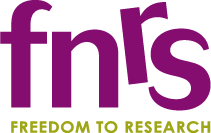 Background and discipline(s)
Political Sciences (ULiège)

Science and Technology Studies (Maastricht University)

Interdisciplinary field (sociology, anthropology, political sciences, history, philosophy) – 70’s

Question the role of science and the social and political impacts of practices of knowledge formation and technical objects

Understand the ‘social nature’ of science and technnology (e.g. linking them to their democratic dimension)
Conceptual background of the project
Digital technologies conceived as enablers for the improvement of economic and environmental performance of cities (Karvonen et al. 2020)

‘Smart city’ agendas, urban spaces as ‘testing grounds’ (Coletta et al. 2018; Halpern et al. 2013)

Notion of ‘city experiments’  redesign and reorganize the city to enable a (considered) desirable future (Laurent and Pontille 2018)

Technologies and society as objects of experimentation (Engels et al. 2019; Macq et al. 2021)
Towards a study of virtual modes of experimentation
Questions about the collection and use of data in urban governance

Data collection as an act of ‘seeing and recording’ the reality in order to make it visualizable and ‘actionable’ (Jasanoff 2017)

Analyse the co-production (Jasanoff 2004) of data and their broader governance context
Key questions
How are virtual experiments both configured for and used in urban governance ?

Describing and explaining digital representation

What is being represented and what becomes invisible through digital representation ?

Why do elements chosen to be represented matter and to whom?

2. Understanding virtual experimentation

Who is allowed to experiment with Digital Twins?

What is being experimented in practice?

How do virtual experiments differ from previous urban governance practices?
Fieldwork
Cases of ongoing city’s DT projects


Rennes Métropole Digital Twin

Digital Twin Liège

?

	 Documents, interviews, observations of DT’s digital platforms
Involvement in the group
(Participant) Observation to better understand ‘Digital representation’

Observing practices; interviews, part of the group ‘daily life’

Collaboration – Fruitful dialogue

e.g. publications, workshops, collaborative research projects, etc.
References
Coletta, C., Evans, L., Heaphy, L., Kitchin, R., 2018. Creating Smart Cities. Routledge.

Engels, F., Wentland, A., Pfotenhauer, S.M., 2019. Testing future societies? Developing a framework for test beds and living labs as instruments of innovation governance. Res. Policy 48. 

Halpern, O., LeCavalier, J., Calvillo, N., Pietsch, W., 2013. Test-Bed Urbanism. Public Cult. 25, 272–306. 

Jasanoff, S., 2017. Virtual, visible, and actionable: Data assemblages and the sightlines of justice. Big Data Soc. 4. 

Jasanoff,  S.  (Ed.),  2004.  States  of  Knowledge:  The  Co-Production  of  Science  and  the  Social  Order. Routledge, London. 

Karvonen, A., Cook, M., Haarstad, H., 2020. Urban Planning and the Smart City: Projects, Practices and Politics. Urban Plan. 5, 65–68. 

Karvonen, A., van Heur, B., 2014. Urban Laboratories: Experiments in Reworking Cities. Int. J. Urban Reg. Res. 38, 379–392. 

Laurent, B., Pontille, D., 2018. Towards a Study of City Experiments, in: Coletta, C., Evans, L., Heaphy, L., Kitchin, R. (Eds.), Creating Smart Cities. Routledge, London, pp. 90–103. 

Macq, H., Parotte, C., Delvenne, P., 2021. Exploring Frictions of Participatory Innovation between Sites and Scales. Sci. Cult. 30, 161–171.
The Datafied City: A Socio-Technical Inquiry into Digital Twins for Urban Governance
Hadrien Macq
Chargé de recherches FRS-FNRSCentre de recherches SPIRALUniversité de Liège

Le 15 février 2023
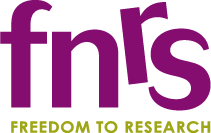